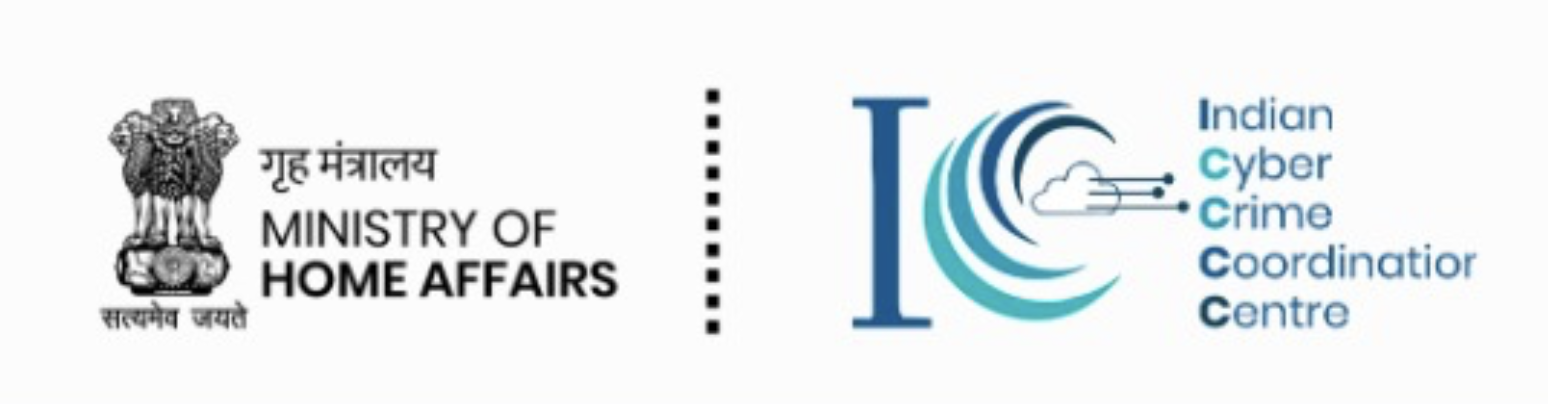 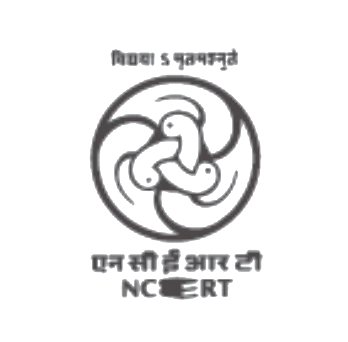 Financial fraud detection and recovery
Indian Cyber Crime Coordination Center (I4C)
Ministry of Home Affairs
modes of fraud & Recovery
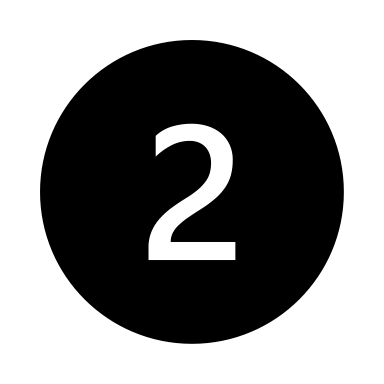 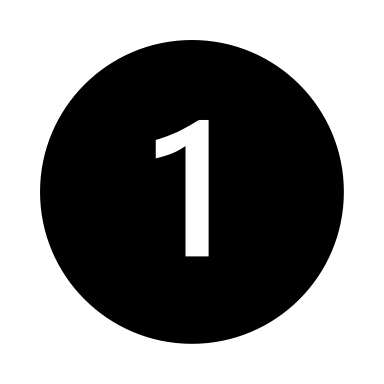 2
1. fake share market scam (1/4)
Fake Instagram / Facebook paid posts (advertisements)
Apps impersonating genuine stock brokers
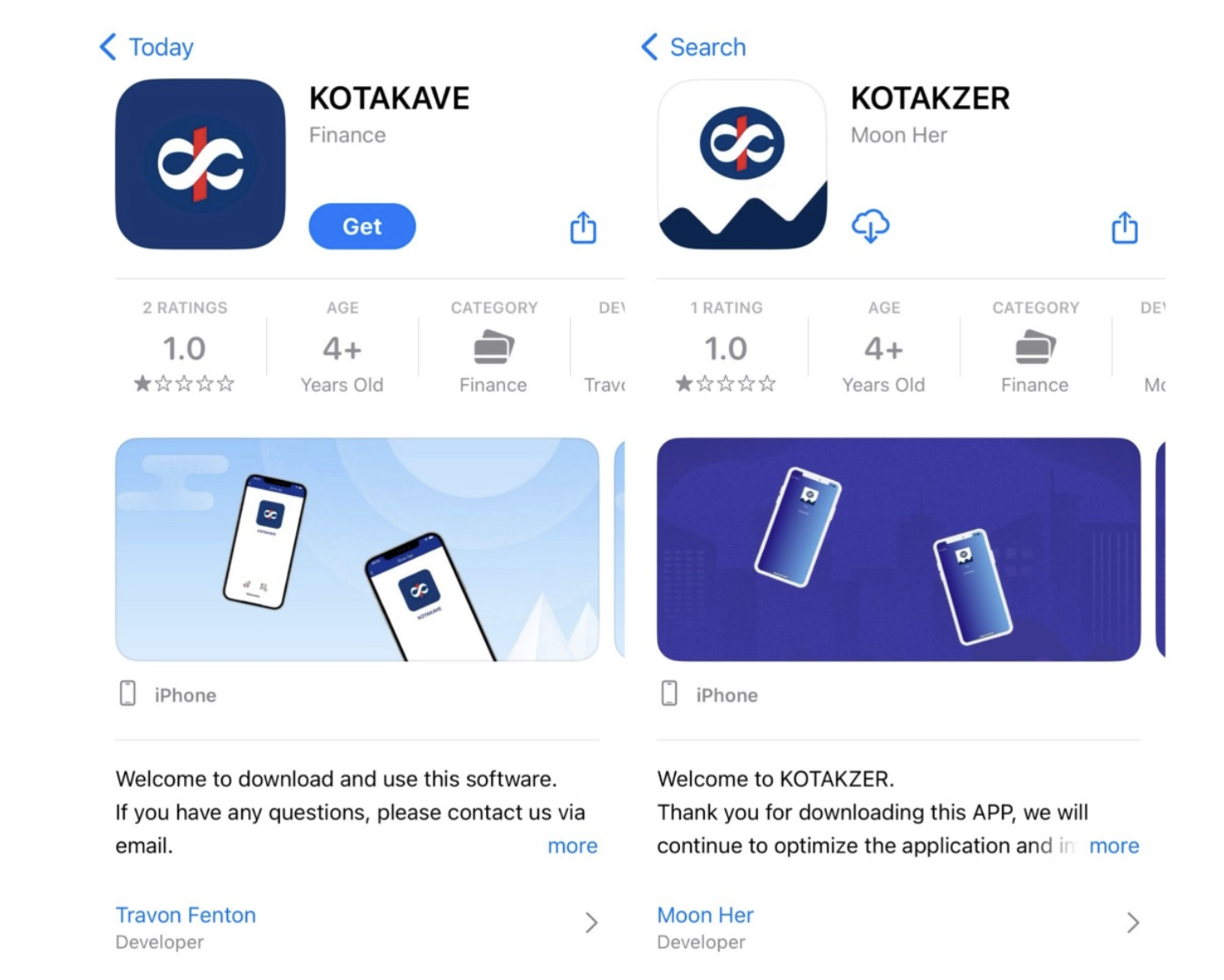 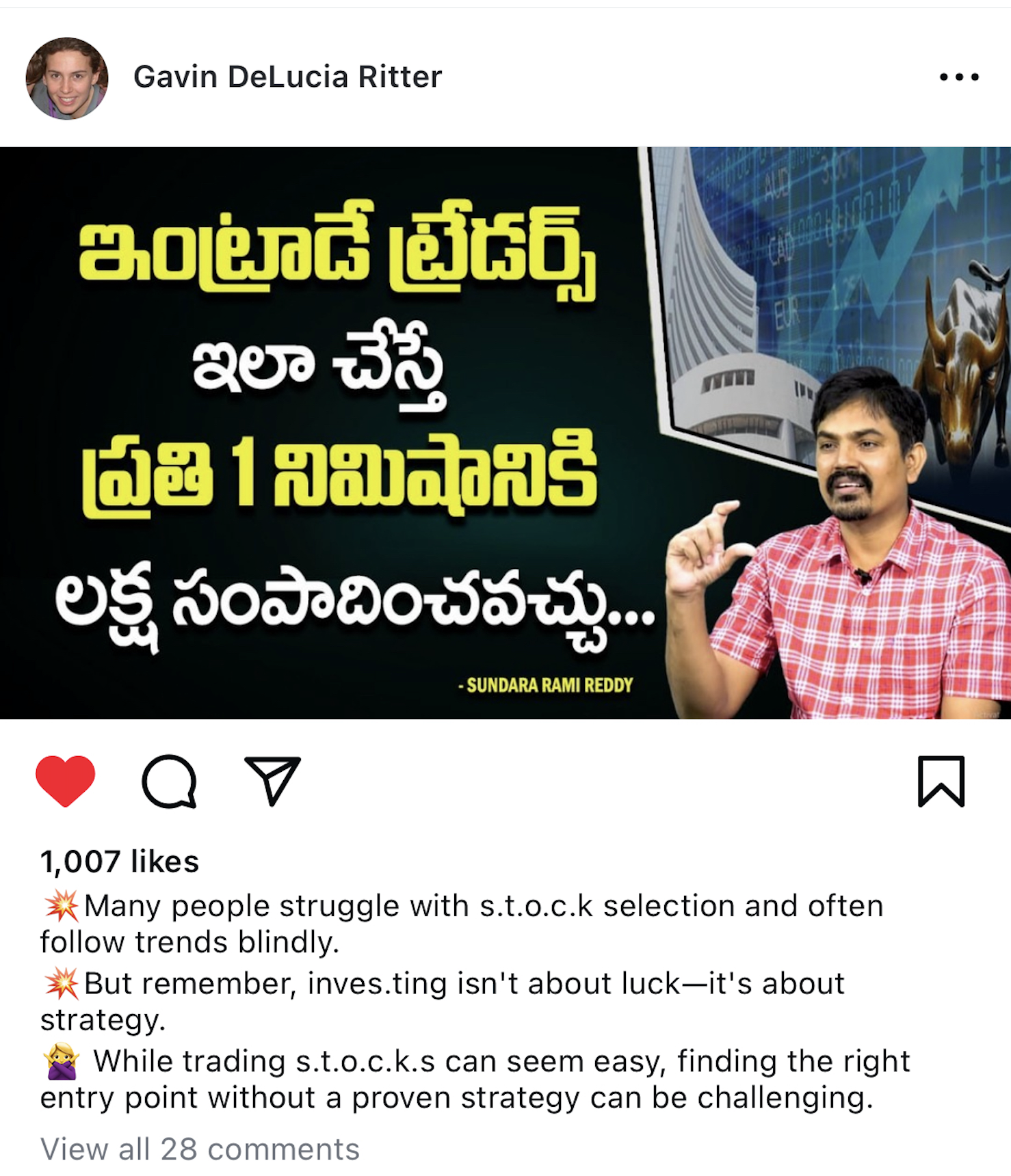 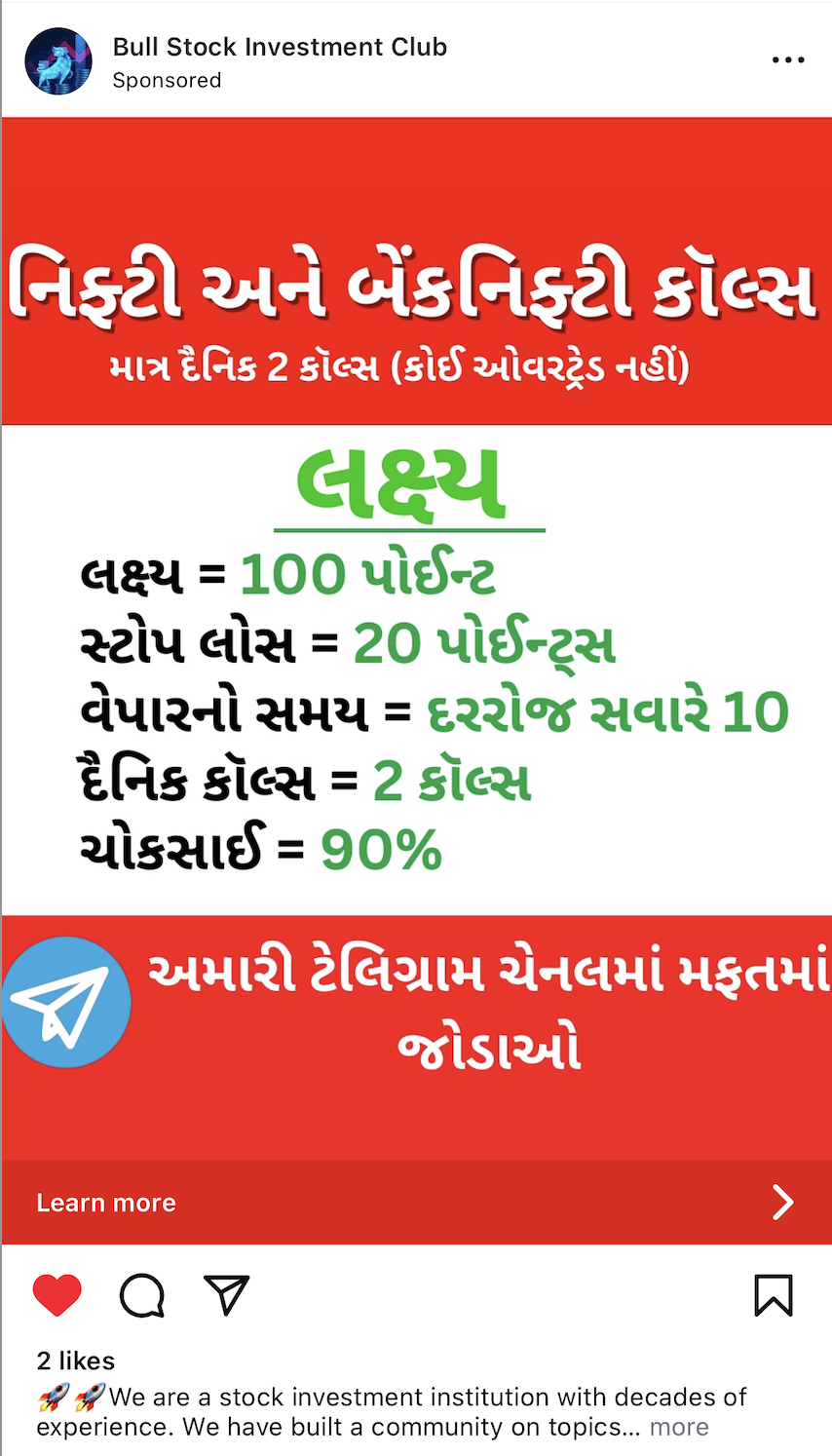 3
fake share market scam (2/4)
Online Classes to gain trust
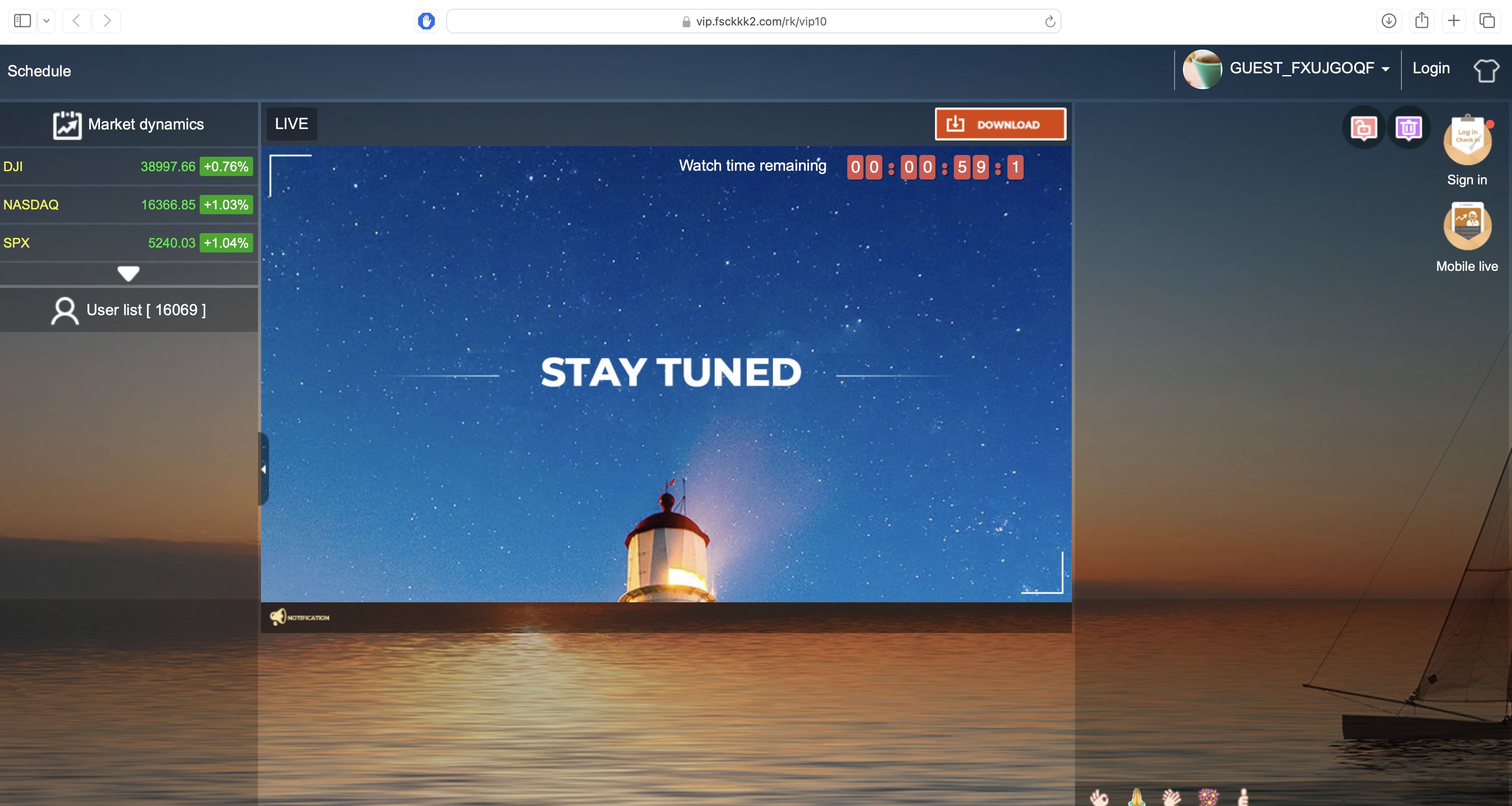 Fake Users
4
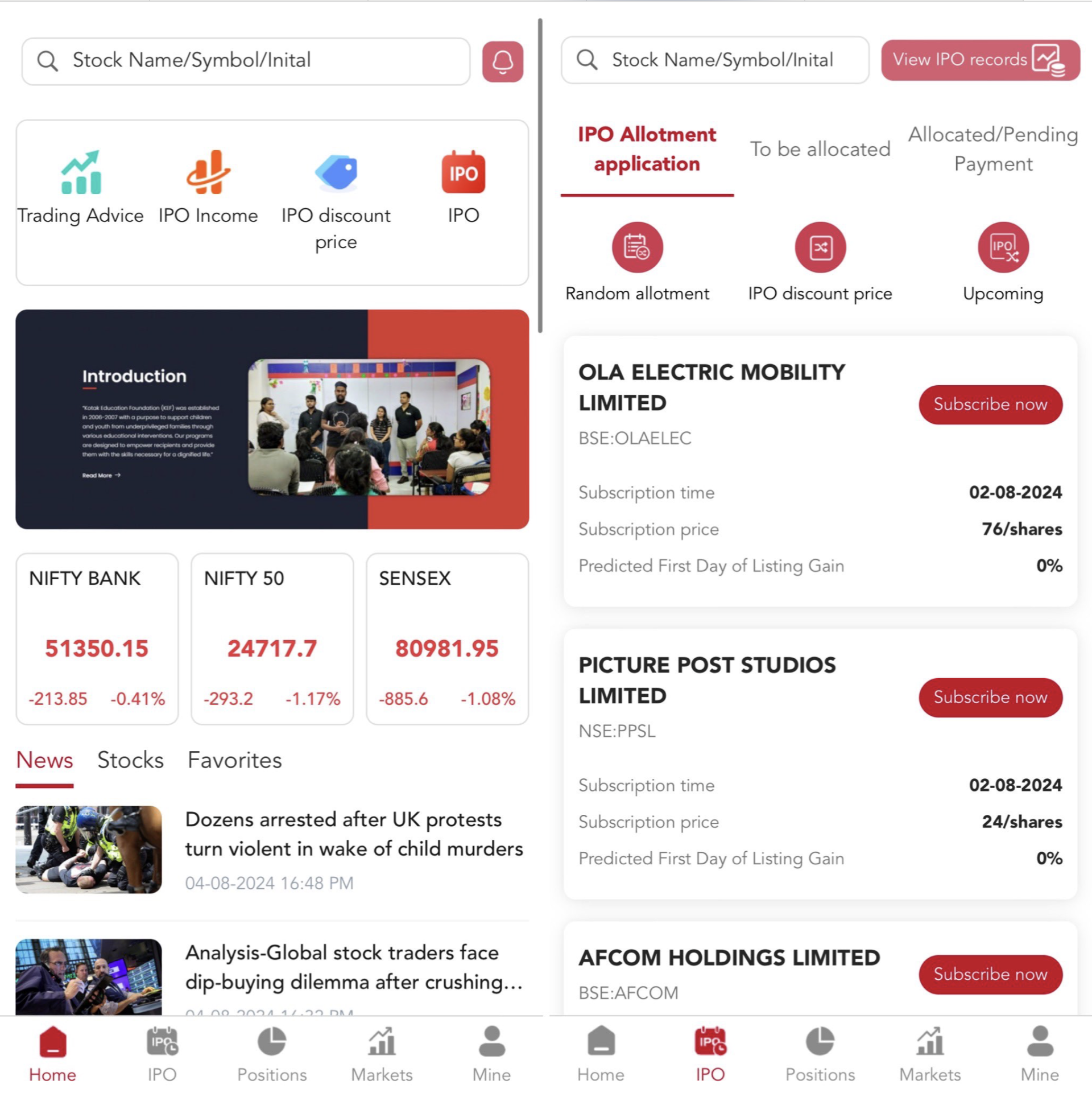 fake share market scam (3/4)
Fake Trading Platform with real time stock prices
5
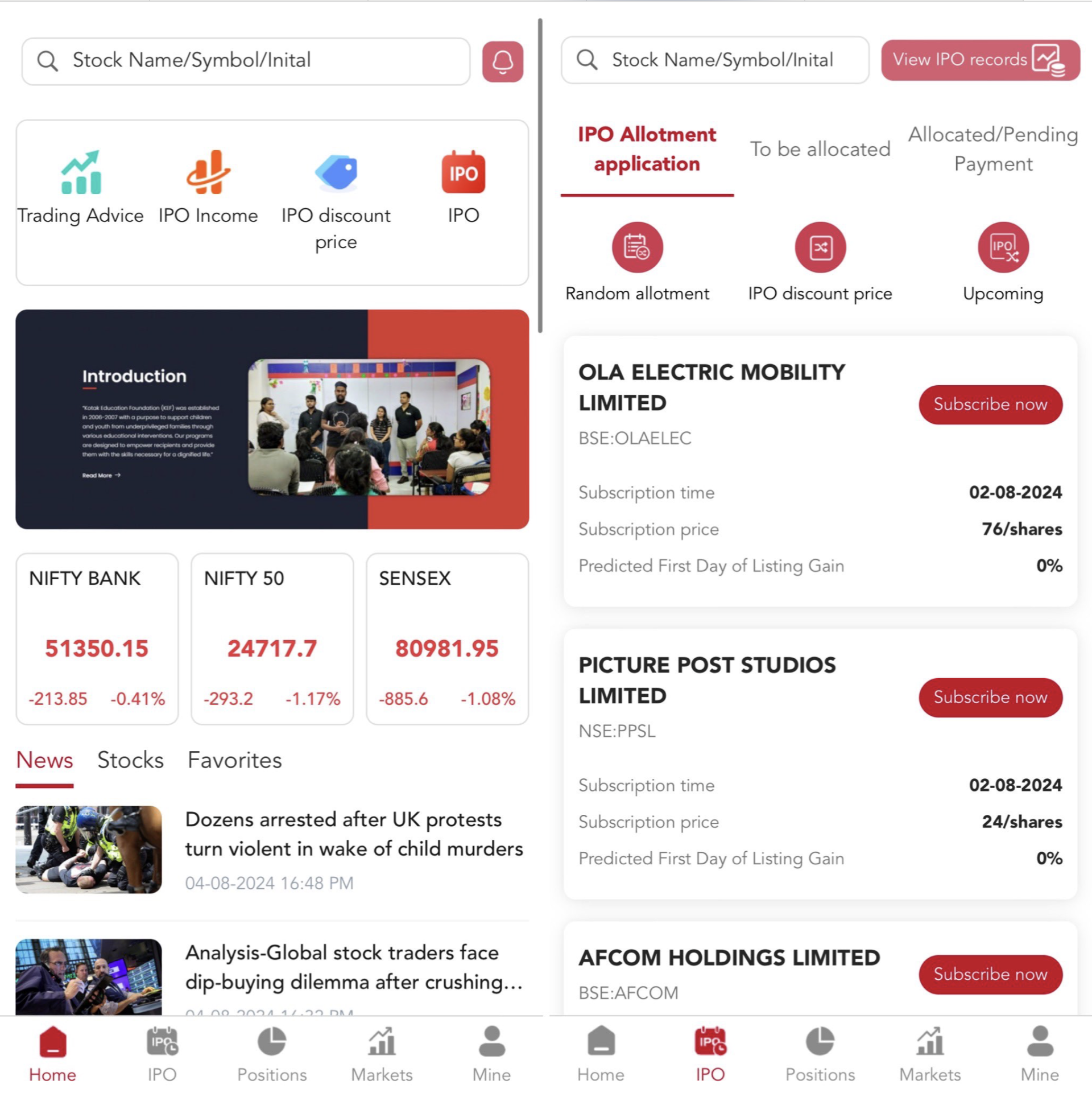 fake share market scam (3/4)
Fake Trading Platform with real time stock prices
6
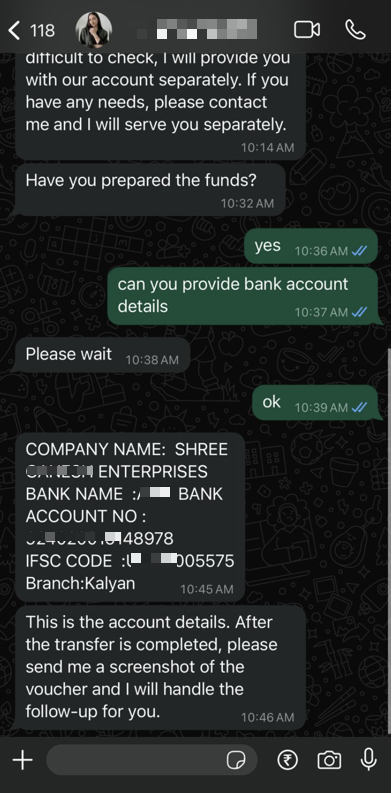 fake share market scam (4/4)
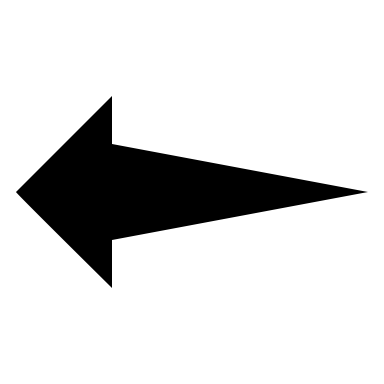 Fund deposit in rented / mule accounts.
After initial returns, freezes the funds
7
2. Digital Arrest
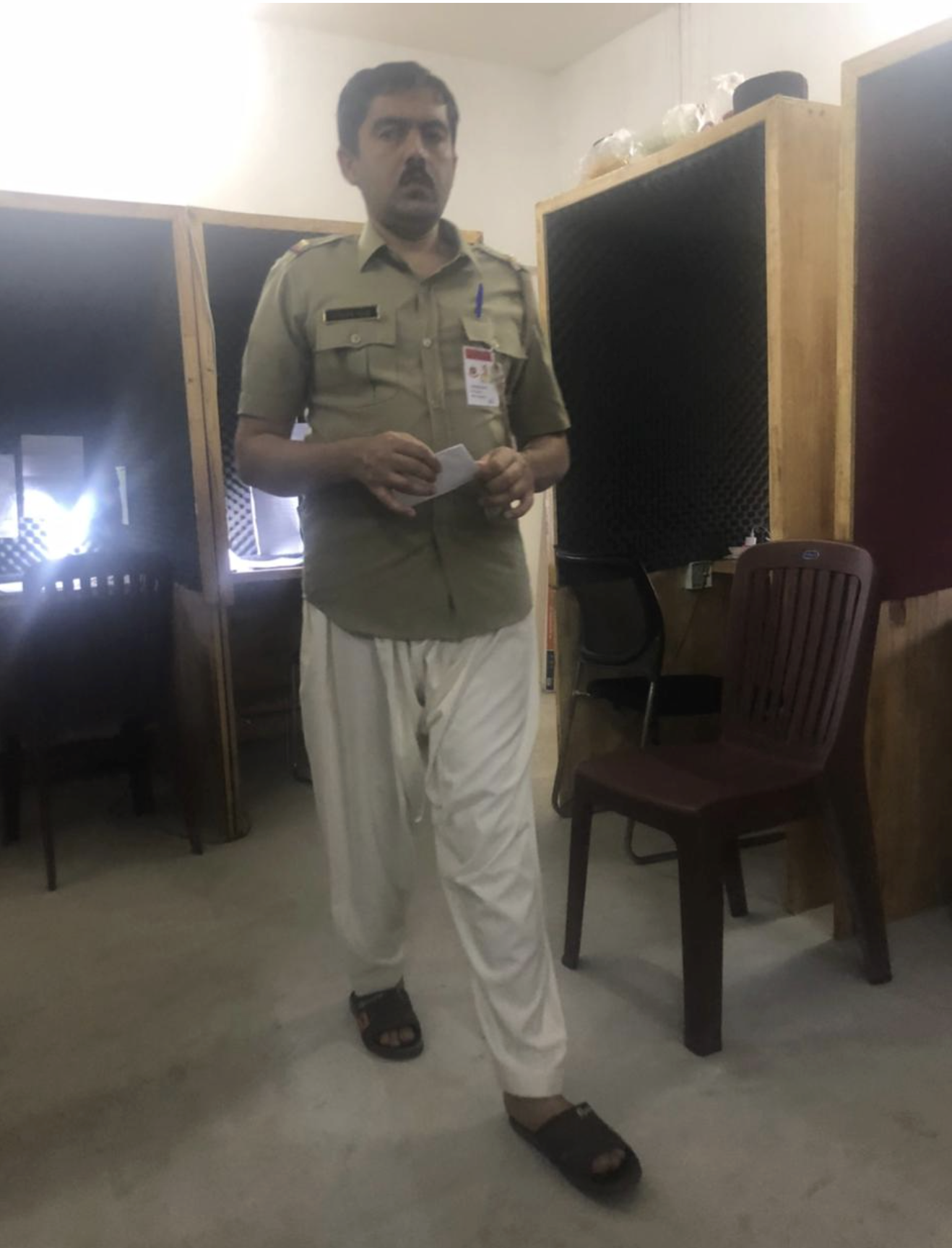 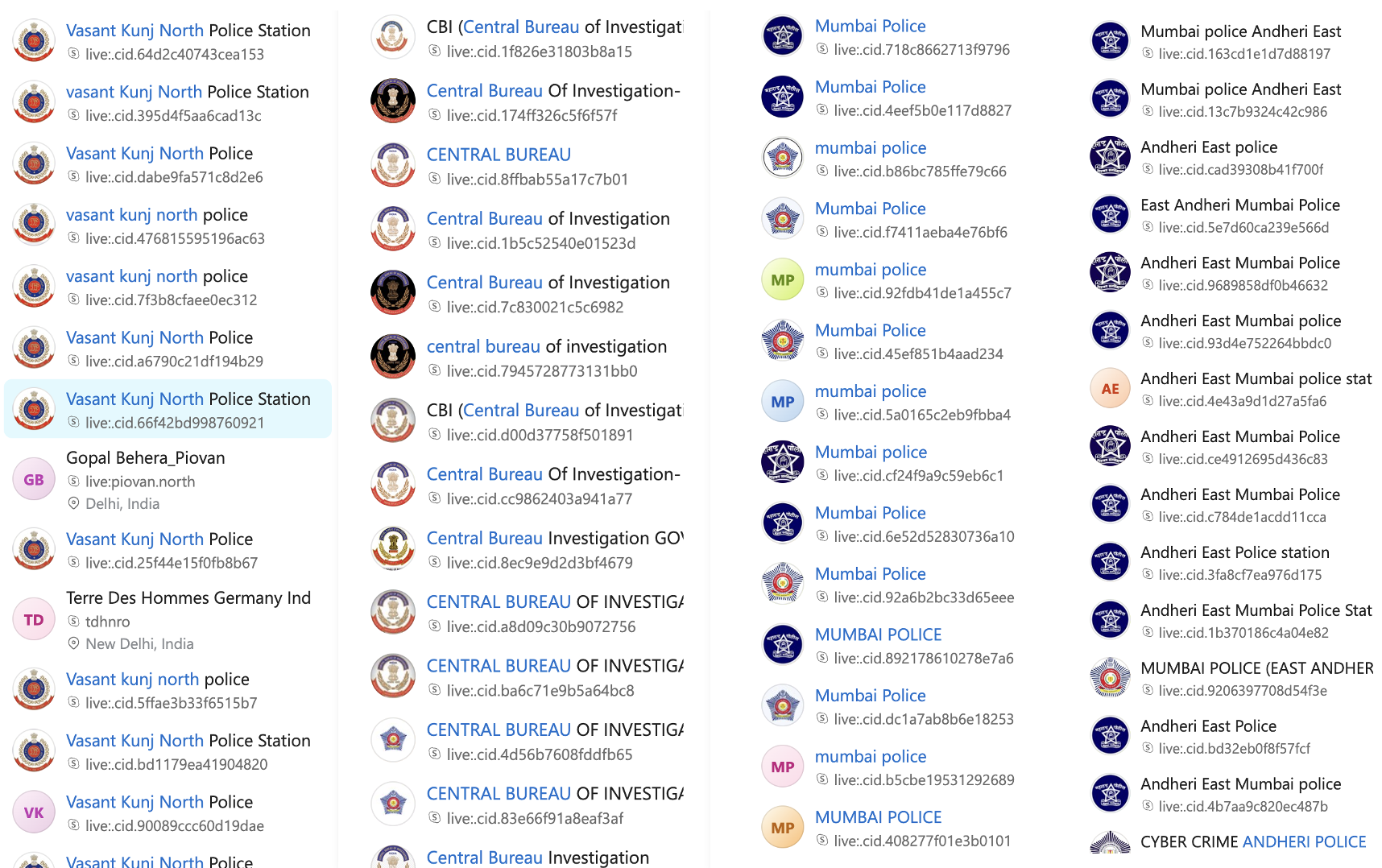 8
3. Android malware
Fault?
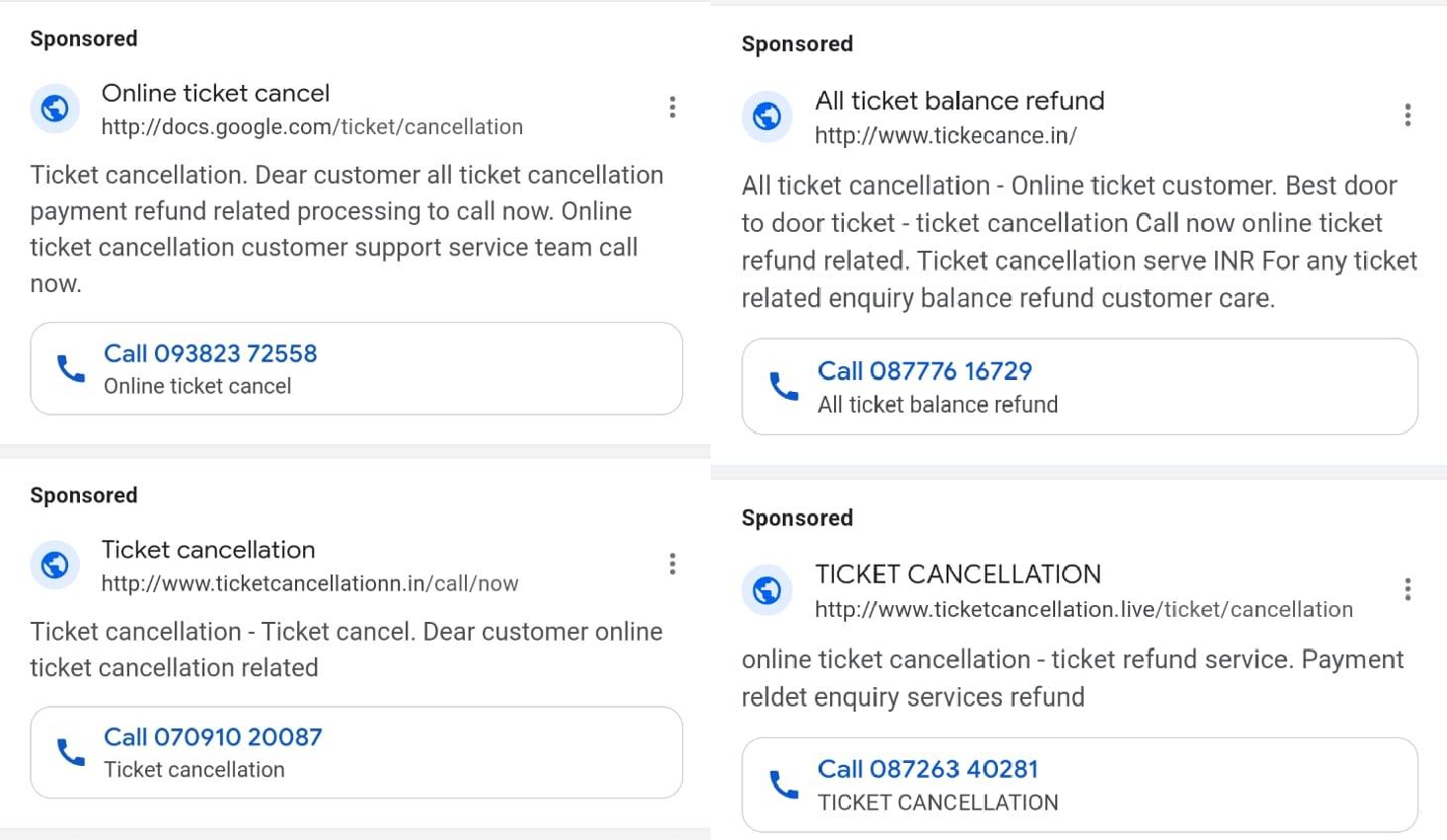 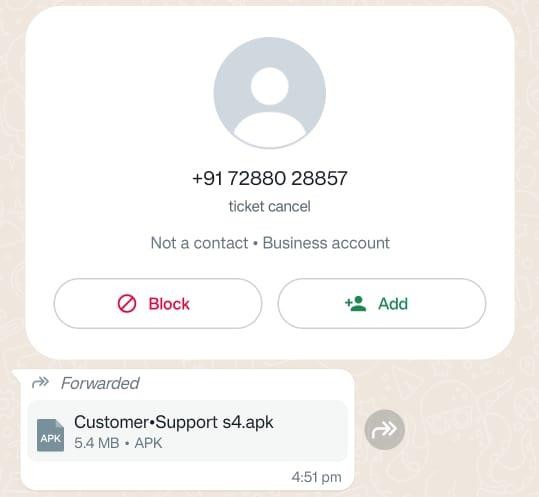 9
What Reserve bank guideline say?
Customer Protection : Limited Liability of customers
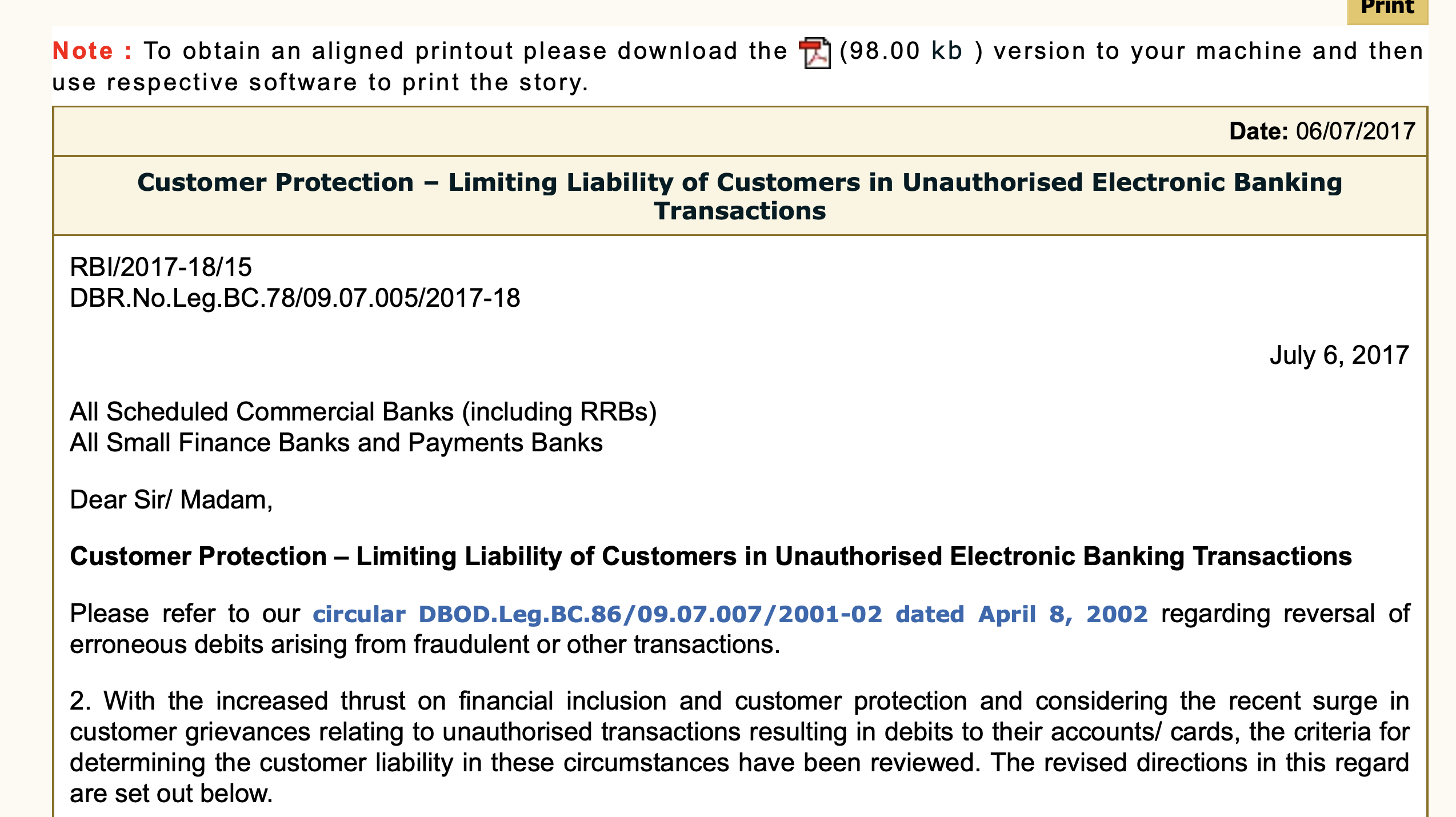 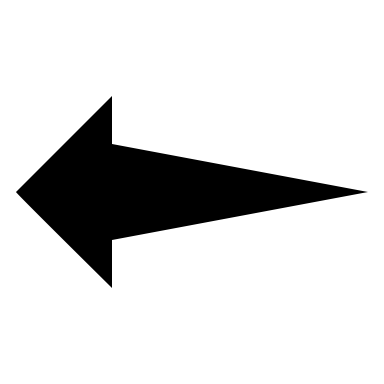 11
Customer Protection : Limited Liability of customers
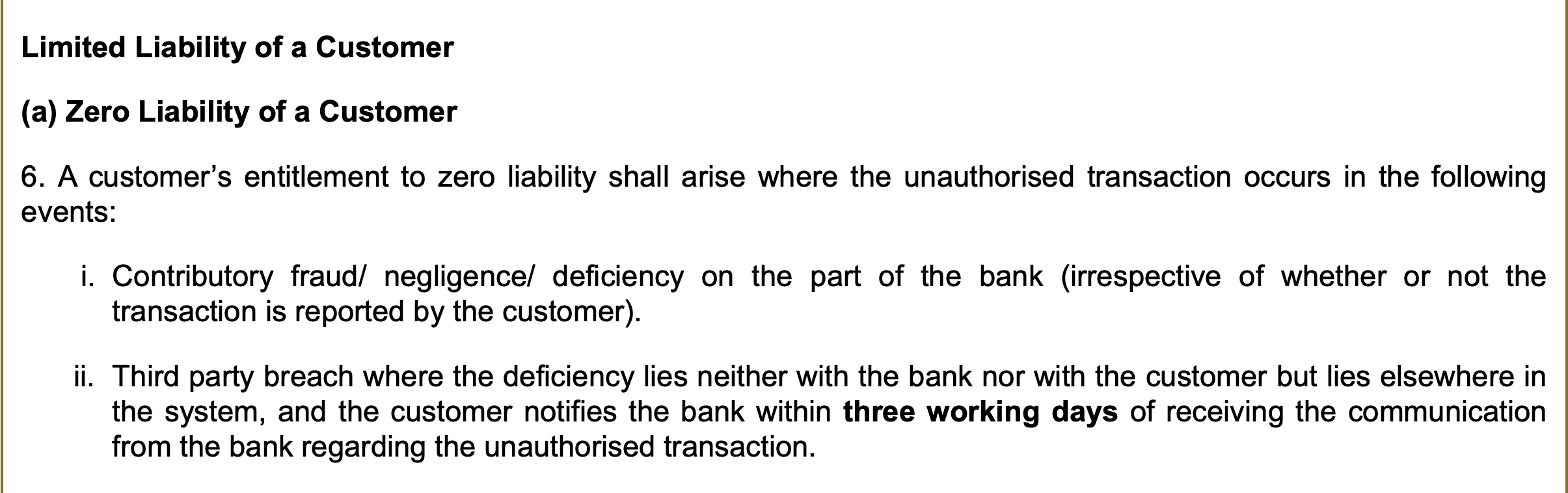 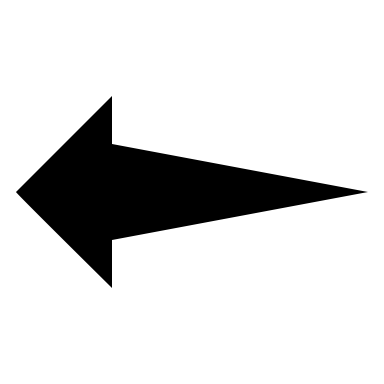 12
Customer Protection : Limited Liability of customers
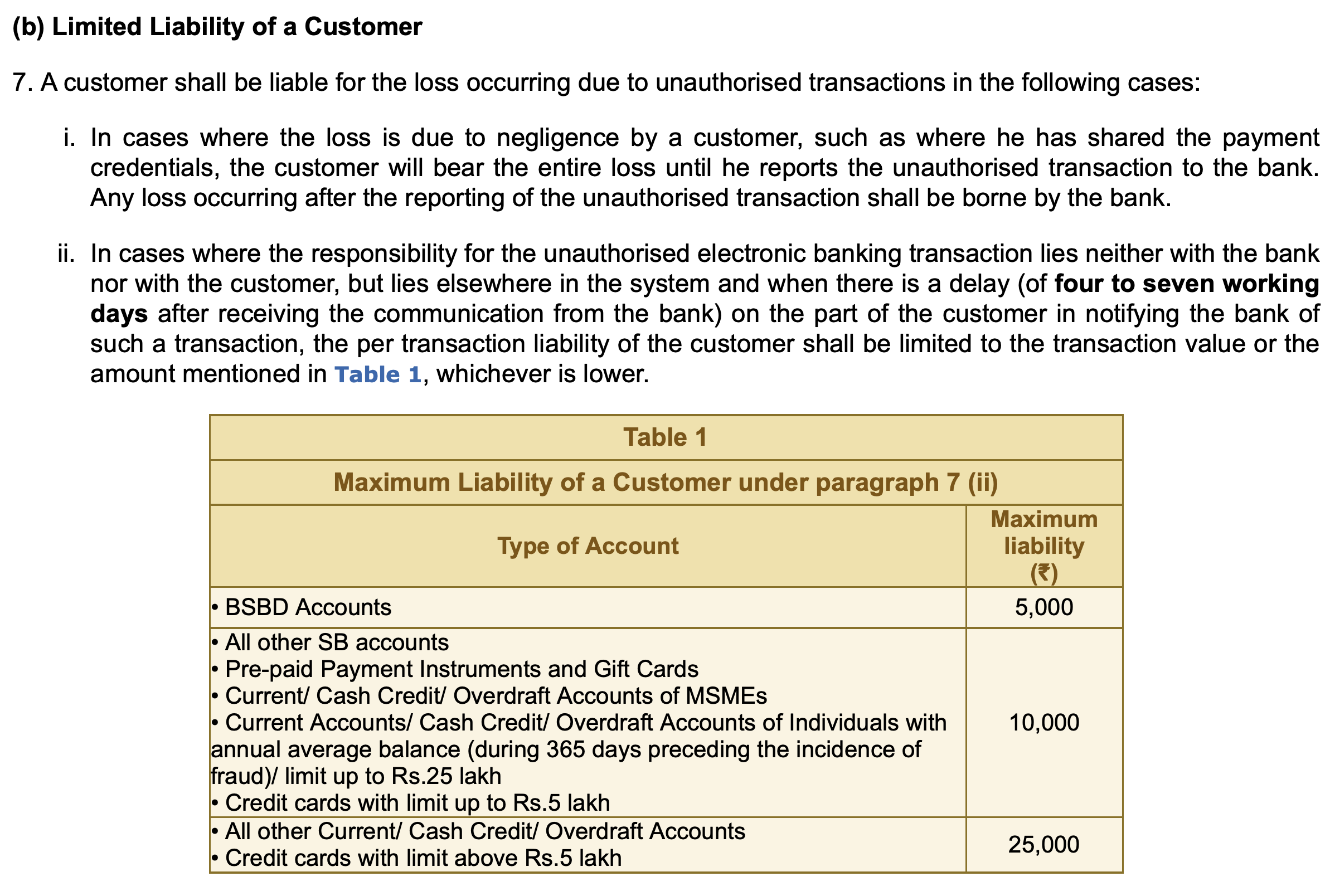 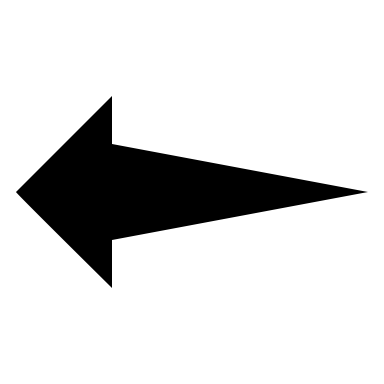 13
Customer Protection : Limited Liability of customers
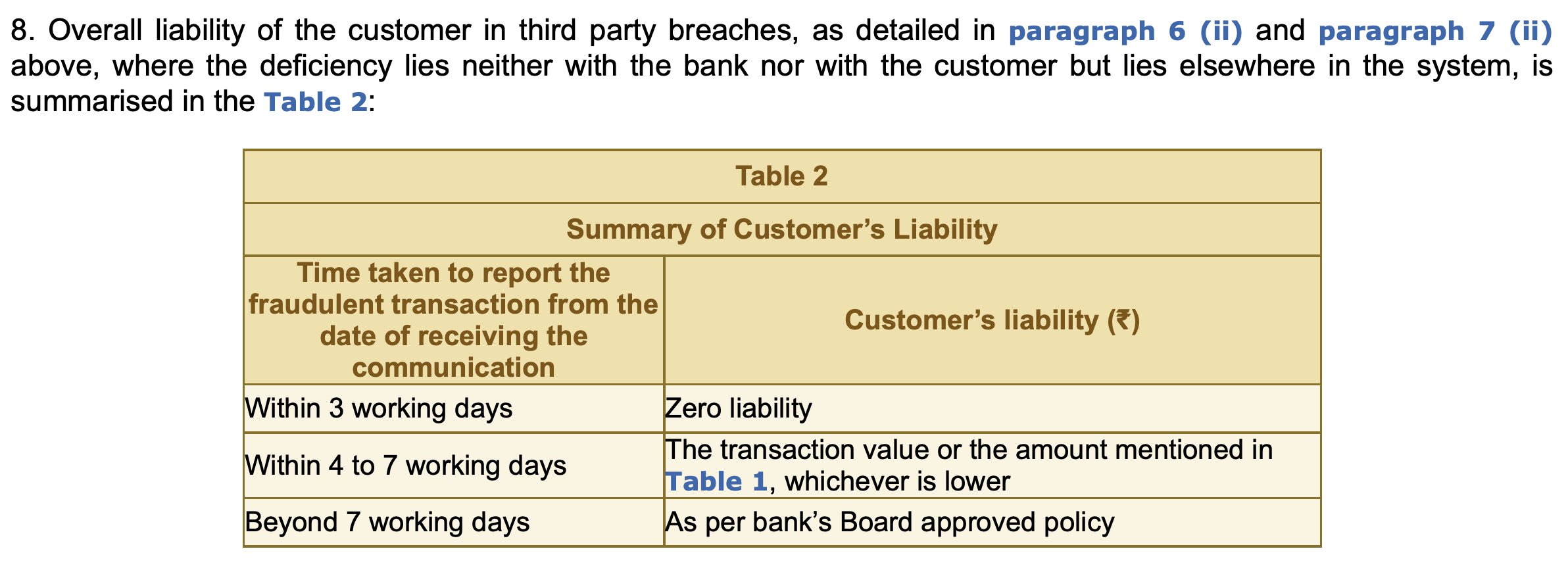 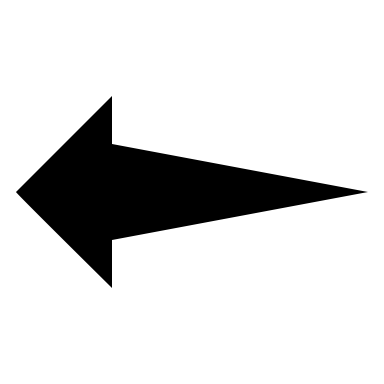 14
Customer Protection : Limited Liability of customers
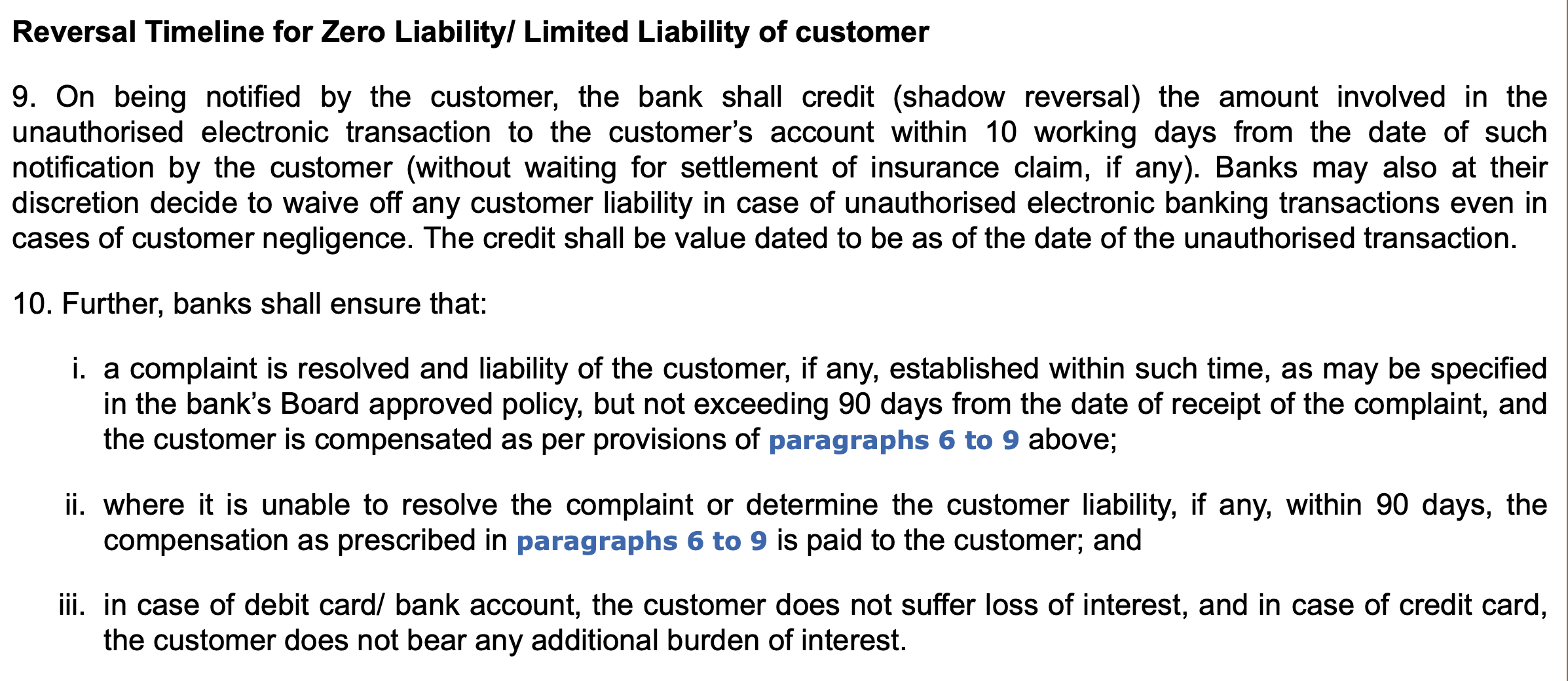 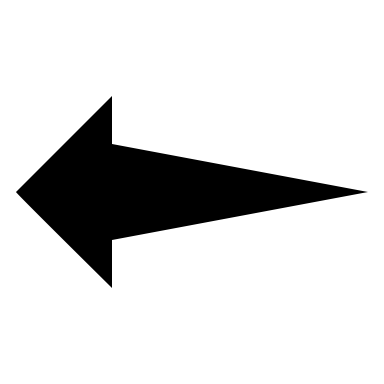 15
Reporting of fraud transaction
16
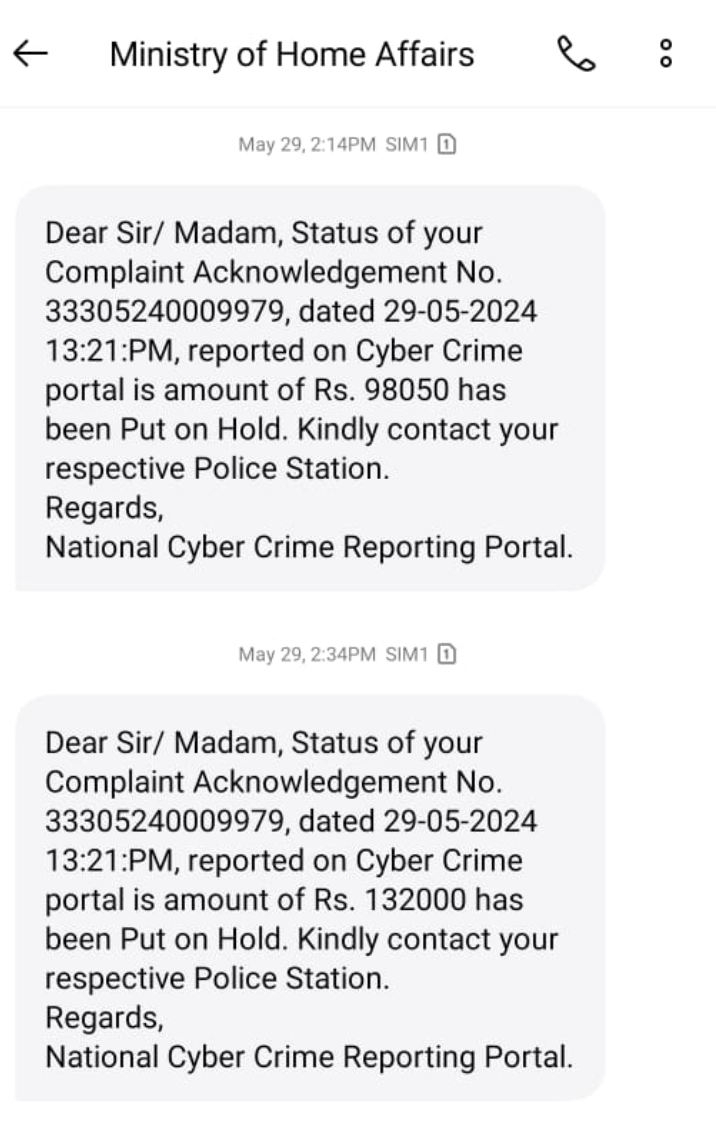 1930 based fraud reversal
17
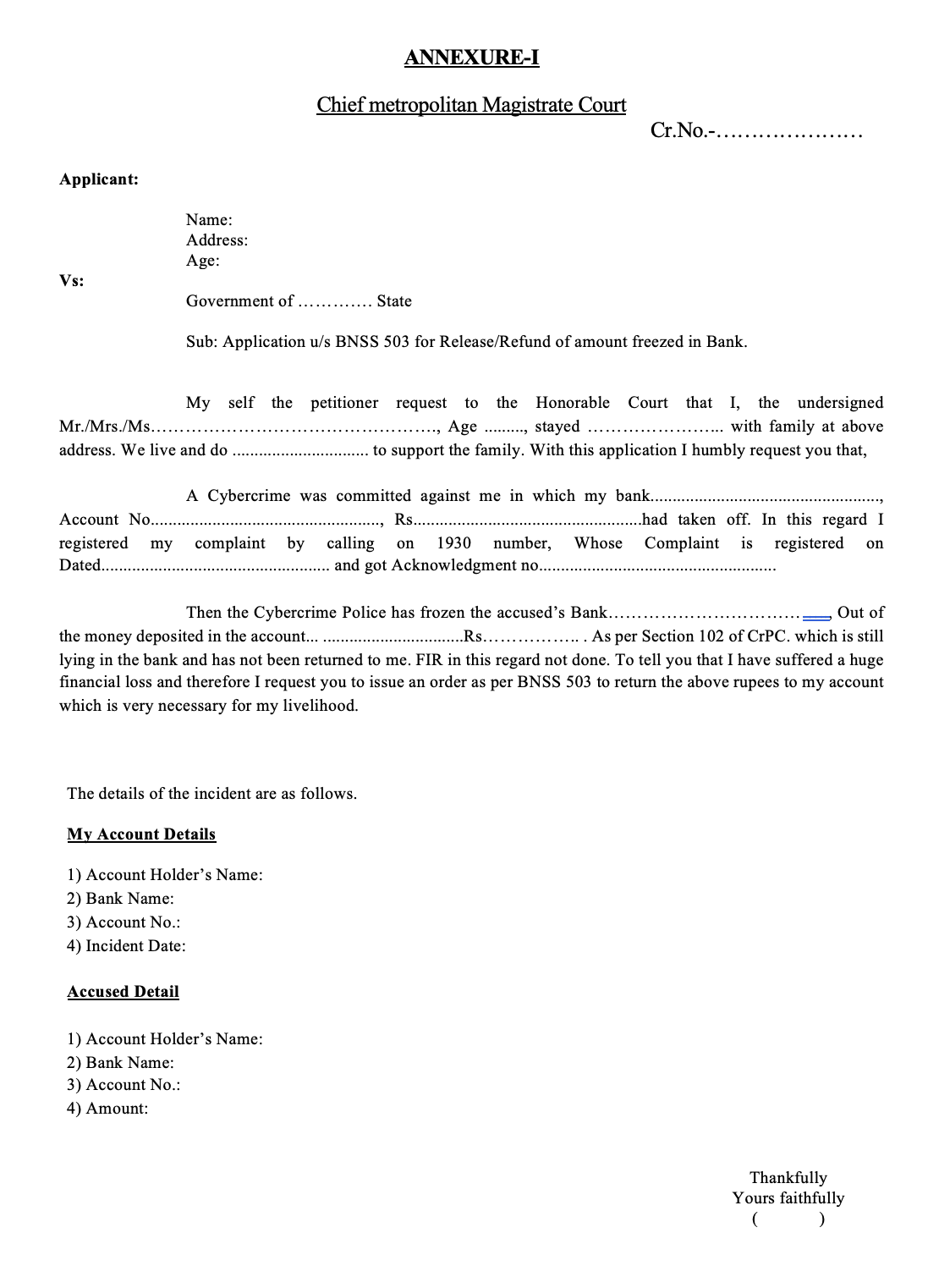 Application to initiate refund
Gujarat Police SOP
*Application to initiate refund
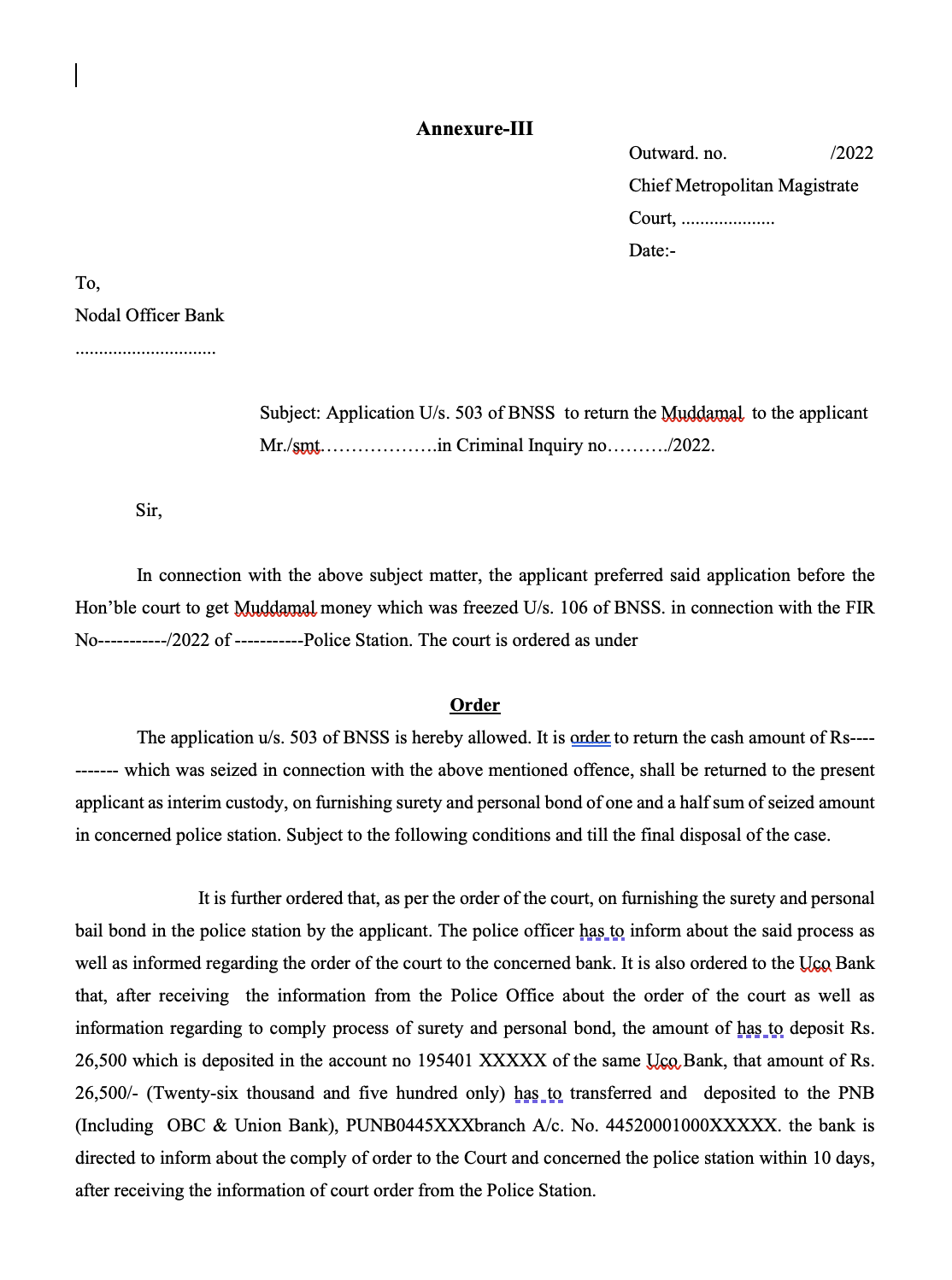 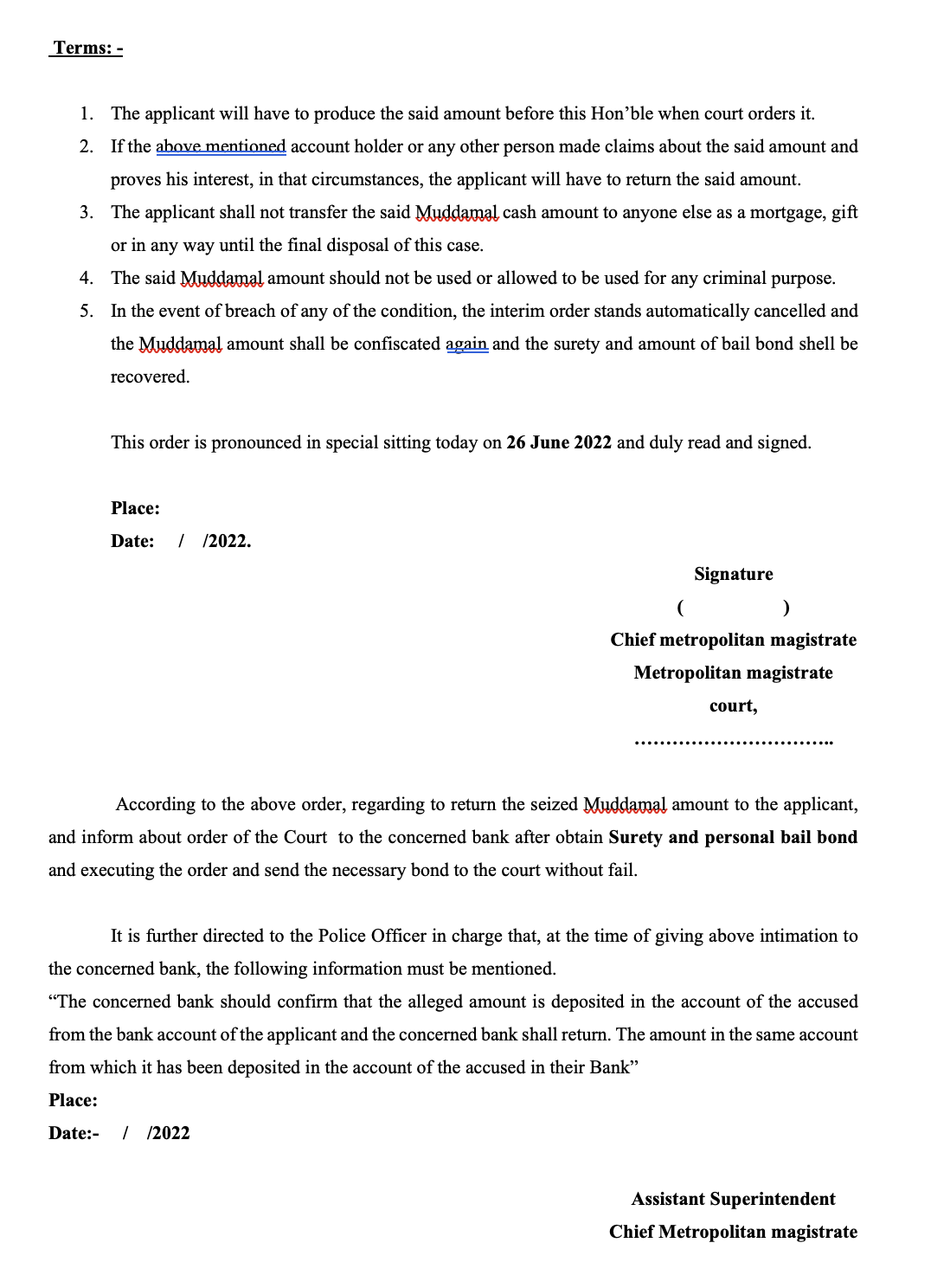 Gujarat Police SOP
Thank you